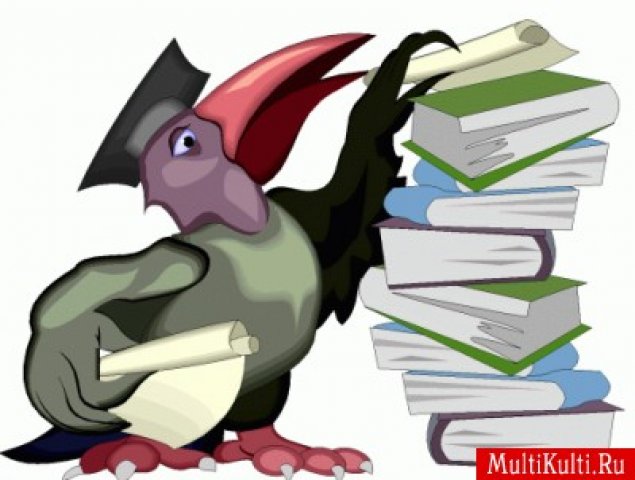 Итоговое повторение
Математика 
5 класс


Вариант 6.
Вычислите:
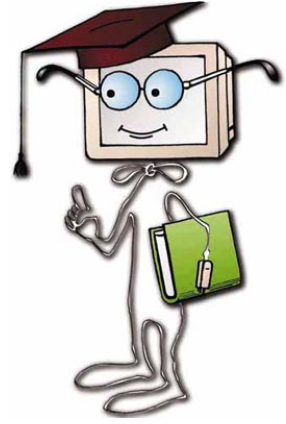 Расположите числа в порядке возрастания:
           7,001   ;      7,0009   ;       7,0102   ;        7,0098

Известно, что точка К – середина отрезка МN. Найдите координату точки N, если М(2,3)  и К(4,6)

                            М             К              N

                            
                             2,3           4,6           ?
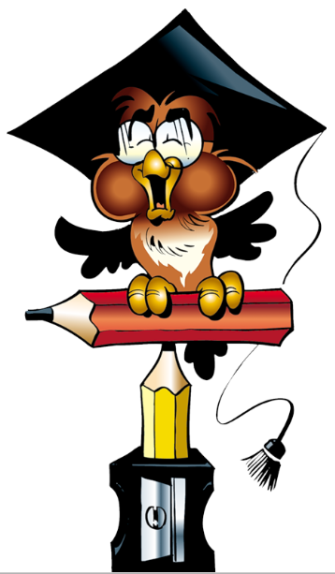 1) Назовите число, которое может получиться в остатке при делении числа на 107:
209
107
47
108
67
106
2) Назовите число, которое не может получиться в остатке при делении числа на 17:
  9
17
  7
18
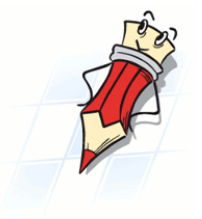 Выберите уравнение, для которого число 7 является корнем:
490 : х + 70 = 0
(21х + 23) : 10 = 27
637 : х + 91 = 182
15(х-1) + 310 = 100

2. Найдите корень уравнения:
         
        (2х + 5,04) : 104 = 1,01
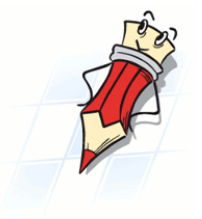 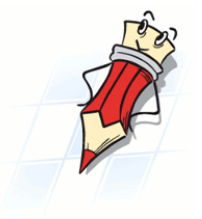 50
120 ц
   сахара
ЗАДАЧА
Мотоциклист проехал в первый день 4 части всего пути, во второй день – 5 частей, а в третий – 2 части. Сколько литров бензина израсходовал мотоциклист за три дня, если в третий день он израсходовал 8 л бензина?
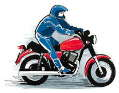 ЗАДАЧА
На выполнение домашнего задания Вова потратил 2 ч 15 мин. Причём русский язык он выполнял 40 мин., математику 40 мин., задание по истории 25 мин, остальное время – английский язык. Сколько минут ушло на выполнение домашнего задания по английскому языку?


1 час = 60 минут
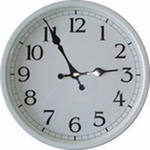 ЗАДАЧА
В первом автобусе было в 3 раза больше туристов, чем во втором. Когда из первого автобуса пересадили во второй 12 человек, то туристов в автобусах стало поровну. Сколько туристов было в каждом автобусе первоначально?
3х чел.
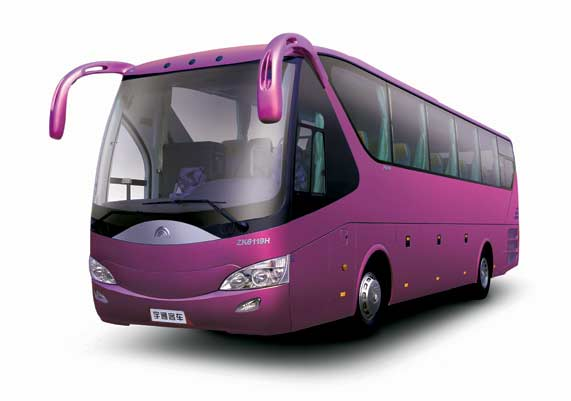 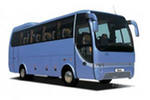 Х чел.
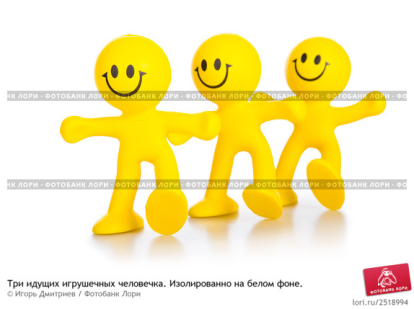 12 человек
СТАЛО  ПОРОВНУ , значит     Х + 12  = 3х - 12
ЗАДАЧА
Расход мёда на 1 пчелиную семью в декабре составила   a г, а в январе на 200 г больше, чем в декабре. Сколько граммов мёда нужно для кормления одной семьи на 2 зимних месяца? Составьте выражение и найдите его значение, если a = 850.

     
     a  г                                            (a + 200) г

   Декабрь                                      Январь
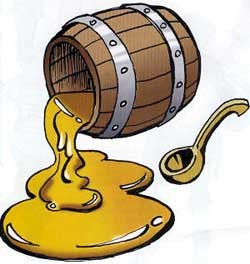 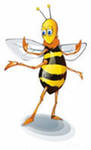